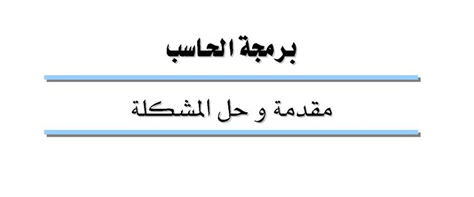 مفاهيم أساسية
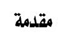 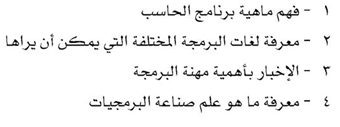 2
أساسيات برمجة الحاسب
19/02/1432
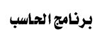 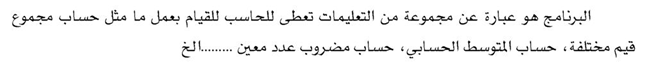 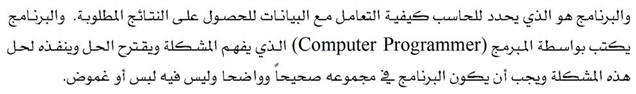 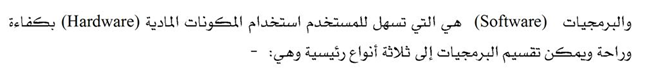 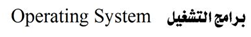 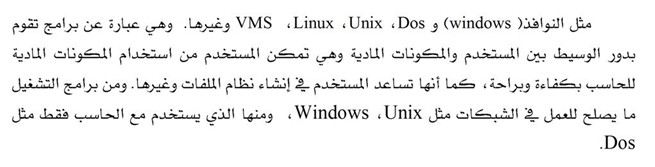 3
أساسيات برمجة الحاسب
19/02/1432
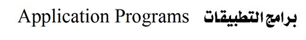 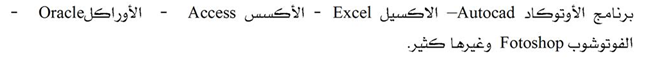 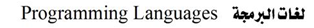 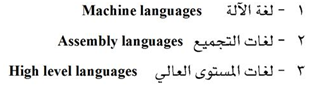 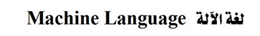 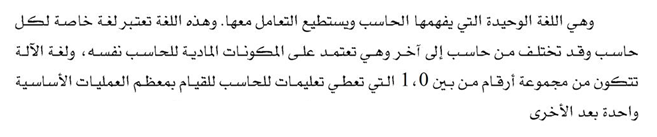 4
أساسيات برمجة الحاسب
19/02/1432
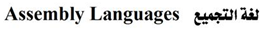 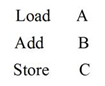 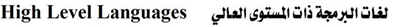 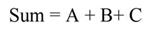 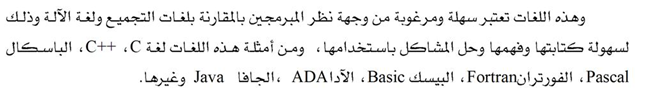 5
أساسيات برمجة الحاسب
19/02/1432
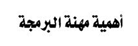 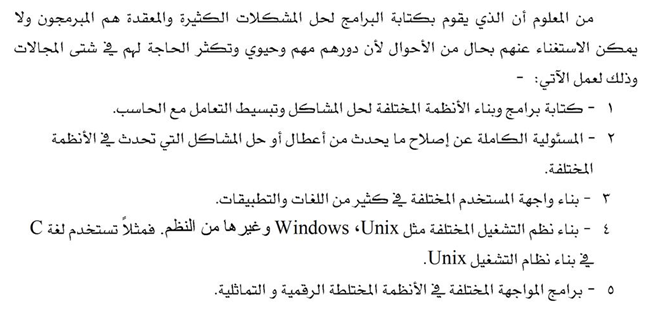 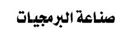 6
أساسيات برمجة الحاسب
19/02/1432
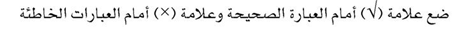 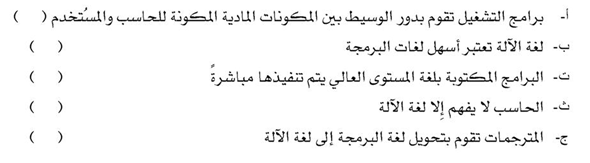 7
أساسيات برمجة الحاسب
19/02/1432
الجزء الثاني
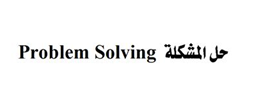 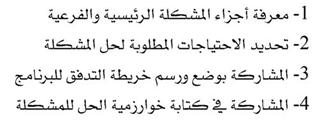 8
أساسيات برمجة الحاسب
19/02/1432
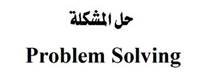 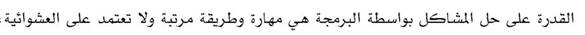 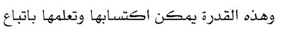 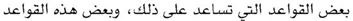 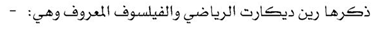 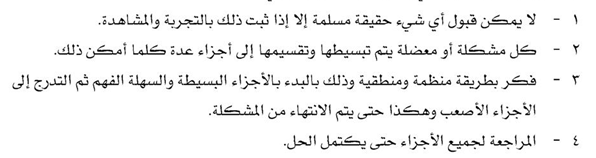 9
أساسيات برمجة الحاسب
19/02/1432
خطوات حل المشكلة
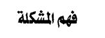 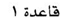 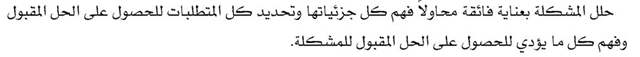 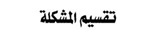 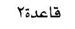 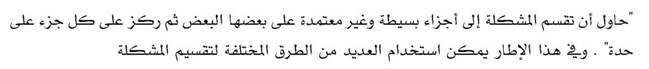 10
أساسيات برمجة الحاسب
19/02/1432
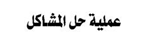 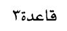 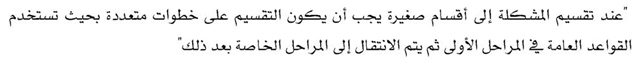 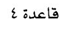 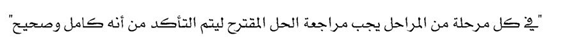 11
أساسيات برمجة الحاسب
19/02/1432
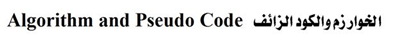 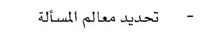 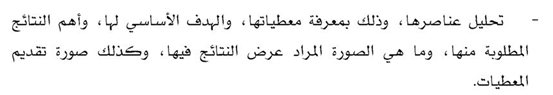 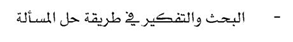 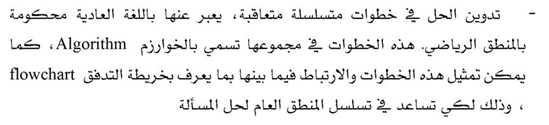 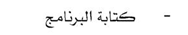 12
أساسيات برمجة الحاسب
19/02/1432
الخوارزميات  (Algorithms)  

	مجموعة الخطوات (التعليمات) المرتبة, لتنفيذ عملية حسابية, أو منطقية, أو غيرها بشكل تتابُعي  متسلسل ومنظم.
مثال 1: 
إذا أردنا أن نوجد متوسط درجات الحرارة : T3,T2,T1 , 
فإن خطوات الحل المنطقية يمكن ترتيبها في الخوارزمية التالية:

الخطوة الأولى:  اقرأ قيم درجات الحرارة :T3,T2,T1    
الخطوة الثانية:  احسب متوسط درجات الحرارة, AV, من المعادلة:
AV = (T1 + T2 +T3) / 3                                 
الخطوة الثالثة:  اطبع النتيجة
14
أساسيات برمجة الحاسب
19/02/1432
مثال 2: 
أراد شخص أن يحسب الزكاة, Z, عن أمواله النقدية, CM, والتي بلغت النصاب الشرعي , بعد مرور حول قمري عليها, وهي في حوزته, فكيف يفعل ؟
    
الحل: 
من المعروف أن قيمة الزكاة تحسب بنسبة 2.5%, من قيمة المال البالغ النصاب ، ولذا فإن خطوات الحل يمكن ترتيبها عل النحو التالي: 

الخطوة الأولى:  اقرأ قيمة ما بحوزته من مال نقدي بالغ للنصاب ,CM    
الخطوة الثانية:  احسب قيمة الزكاة المستحقة Z , من المعادلة Z = .025 CM
الخطوة الثالثة:  اطبع النتيجة Z
15
أساسيات برمجة الحاسب
19/02/1432
خرائط التدفق    Flow charts

		تستخدم خرائط التدفق في بيان خطوات حل المسألة وكيفية ارتباطها ببعض, باستخدام رموز اصطلاحية لتوضيح خطوات الحل

أهمية استخدام خرائط التدفق:
  	من أهم فوائد استخدام خرائط التدفق قبل كتابة أي برنامج, الأمور الآتية:
تعطي صورة متكاملة للخطوات المطلوبة لحل المسائل في ذهن المبرمج, بحيث  تمكنه من الإحاطة الكاملة بكل أجزاء المسألة من بدايتها وحتى نهايتها.
16
أساسيات برمجة الحاسب
19/02/1432
تساعد المبرمج على تشخيص الأخطاء التي تقع عادة في البرامج, وبخاصة الأخطاء المنطقية منها,  والتي يعتمد اكتشافها على وضع التسلسل المنطقي, لخطوات حل المسألة لدى المبرمج.
تيسر للمبرمج أمر إدخال أي تعديلات, في أي جزء من أجزاء المسألة, بسرعة, ودون الحاجة لإعادة دراسة المسألة, برمتها من جديد.
تعتبر رسوم خرائط التدفق المستعملة في تصميم حلول بعض المسائل, مرجعاً, في حل مسائل أخرى مشابهة, ومفتاحاً لحل مسائل جديدة لها علاقة مع المسائل القديمة المحلولة, فتُشبَّه رسوم خرائط التدفق, والحالة هذه, بالرسوم التي يضعها المهندس المعماري عند تصميمه بيتاً أو عمارة, أو مسجداَ
17
أساسيات برمجة الحاسب
19/02/1432
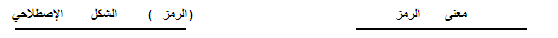 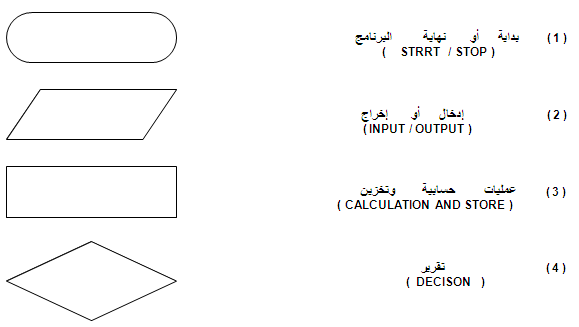 18
أساسيات برمجة الحاسب
19/02/1432
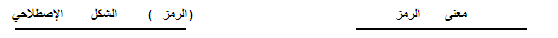 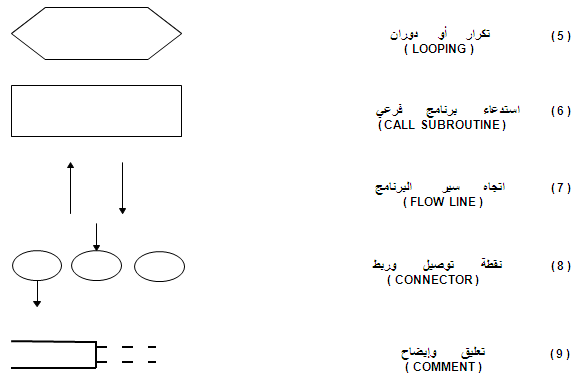 19
أساسيات برمجة الحاسب
19/02/1432
أنواع خرائط التدفق

أ) 	 خرائط سير النظم System Flowcharts  
		عند تصميم الأجهزة الهندسية, في المصانع  ، أنظمة التحكم الذاتية, 
	(العوامة في خزانات المياه, وإشارات المرور الضوئية, وأجهزة ضبط الضغط )
		يمكن تلخيص الدور الذي تقدمه هذه الخرائط بما يأتي:
تبين موقع كل خطوة من الخطوات الأخرى المكوِّنة للنظام, بحيث يسهل اكتشاف أي خلل يحدث في النظام كله بمجرد النظر, مما ييسر عمليات صيانة الأجهزة, و بأقل التكاليف.
تسهل إجراء التعديلات التي قد تطرأ مستقبلاً على برنامج النظام في أي موقع منه.
بيان التفصيلات عن المعطيات المطلوب إدخالها إلى النظام.
بيان التفصيلات عن أنواع النتائج المتوقعة أو المطلوبة من البرنامج المعد للنظام.
بيان طرق ربط النظام, ببقية الأنظمة الموجودة في المؤسسة المعنية.
20
أساسيات برمجة الحاسب
19/02/1432
ب)   خرائط سير البرامج    Programs Flowchart
بيان الخطوات الرئيسة, التي توضع لحل مسألة ما
رسوم اصطلاحية, تبين العلاقات المنطقية, بين سائر خطوات الحل
موقع ووظيفة كل منها في إطار الحل الشامل للمسألة.
ويمكن تصنيف خرائط سير البرامج هذه إلى أربعة أنواع رئيسة هي: 
 خرائط التتابع البسيط       Simple Sequential Flowcharts
 الخرائط ذات الفروع                 Branched Flowcharts
 خرائط الدوران الواحد            Simple – Loop Flowcharts 
 خرائط الدورانات المتعددة Multi – Loop Flowcharts
21
أساسيات برمجة الحاسب
19/02/1432
خرائط التتابع البسيط   
يتم ترتيب خطوات الحل بشكل سلسلة مستقيمة
تنعدم فيها أية تفرعات
تخلو من أي دورانات
22
أساسيات برمجة الحاسب
19/02/1432
مثال 3:
ارسم خريطة سير البرنامج التي تمثل عملية شراء كتاب من مركز بيع الكتب.
الحل:
خريطة سير البرنامج في الشكل(1-4) يمكن أن تمثلها الخطوات الآتية:
   -1  اطلب الكتاب
   -2  استلم الفاتورة
   -3  ادفع الفاتورة وغادر
23
أساسيات برمجة الحاسب
19/02/1432
START
START
Order
Event
book
a
Receive
Event
bill
b
Pay bill
Event
& Leave
c
STOP
STOP
24
أساسيات برمجة الحاسب
19/02/1432
مثال 4:
 	ارسم خريطة سير البرنامج ( flow chart) لإيجاد مساحة
ومحيط دائرة نصف قطرها معلوم (R)
25
أساسيات برمجة الحاسب
19/02/1432
الحل:
	مساحة الدائرة = Л R2
	محيط الدائرة  =  2Л R
حيث  Л  = النسبة التقريبية وقيمتها العددية ثابتة وتساوي 3.14 
بينما R متغير   يمثل نصف قطر الدائرة
وحل هذه المسألة كما يأتي :
اقرأ قيمة R  
ضع قيمة   Л = pi =  3.14
احسب مساحة الدائرة A  من المعادلة  Л R2 = A
 احسب مساحة المحيط C  من المعادلة 2Л R = C
اطبع قيم كل من : A, R, C
26
أساسيات برمجة الحاسب
19/02/1432
START
READ
R
PI = 3.14
2
A = Pi(R)
C
=
2PI
(R)
PRINT
R, A &
C
STOP
27
أساسيات برمجة الحاسب
19/02/1432
الخرائط ذات الفروع 
إن أي تفرع يحدث في البرنامج, إنما يكون بسبب الحاجة لاتخاذ قرار, أو مفاضلة بين اختيارين أو أكثر, فيسير كل اختيار في طريق مستقل ( تفرع) عن الآخر. وهناك لونان من القرار يمكن للمبرمج استعمال أحدهما حسب الحالة التي يدرسها,.
28
أساسيات برمجة الحاسب
19/02/1432
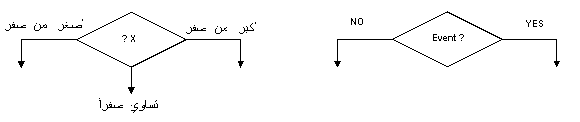 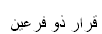 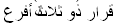 29
أساسيات برمجة الحاسب
19/02/1432
YES
NO
YES
Condition
Condition
?
?
Event b
NO
Event a
Event a
Event b
30
أساسيات برمجة الحاسب
19/02/1432
مثال 5:
ارسم خريطة سير البرنامج ( flow chart) لإيجاد قيمة الدالة F(x)  المعرف كما يلي :
31
أساسيات برمجة الحاسب
19/02/1432
الحل: 

خوارزمية سير البرنامج لحل هذه المسألة كما يلي: 

اقرأ قيم المتغير X 
اذا كانت X  أكبر من أو تساوي صفرا اذهب إلى خطوة 3, وإلا فاذهب إلى الخطوة 4
احسب قيمة الدالة F(x)  من  F(x) =X ثم اذهب إلى الخطوة 5
 احسب قيمة الدالة F(x)  من F(x)   
 اطبع قيم كل من X , F(x)
32
أساسيات برمجة الحاسب
19/02/1432
START
Read X
NO
YES
³
X
0
(x)
F
=  - X
(x)
F
=  X
Print
(x)
X &
F
STOP
خريطة تدفق سير البرنامج لحل هذه المسألة كما يلي:
33
أساسيات برمجة الحاسب
19/02/1432
مثال 6:
ارسم خريطة سير البرنامج لحساب قيمة W, من المعادلات الآتية علماً بـأن قيمة المتغير X   معلومة
34
أساسيات برمجة الحاسب
19/02/1432
الحل
خوارزمية سير البرنامج لحل هذه المسألة كما يلي: 
إذا كانت X  أكبر من الصفر اذهب إلى الخطوة 2
إذا كانت X  تساوي صفرا اذهب إلى الخطوة 3
أما إذا كانت X  أصغرمن  الصفر اذهب إلى الخطوة 4
احسب W  من المعادلة  W= X+1   ثم اذهب إلى الخطوة 5
احسب W  من المعادلة  W= sin (X) +5    ثم اذهب إلى الخطوة
احسب W  من المعادلة  W=2X -1    
اطبع قيم كل من X, W
35
أساسيات برمجة الحاسب
19/02/1432
START
Read X
من
صفر
أكبر
أصغر
من
صفر
X
?
W
= X + 1
W
W
=
2X
-
1
=
+ 5
SinX
Print
W
X &
STOP
خوارزمية سير البرنامج لحل هذه المسألة كما يلي:
36
أساسيات برمجة الحاسب
19/02/1432
خرائط الدوران الواحد

	هذه الخرائط نحتاج إليها لإعادة عملية أو مجموعة من العمليات في البرنامج عدد محدودا أو لا محدود من المرات، وتسمى أحيانا خرائط الدوران البسيط,
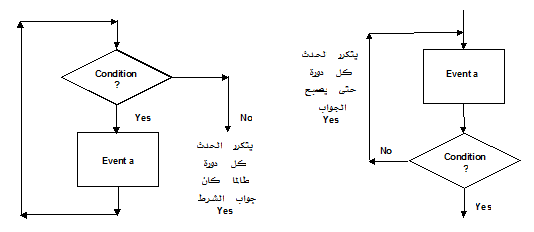 37
أساسيات برمجة الحاسب
19/02/1432
مثال 7:
ارسم خريطة سير البرنامج لإشارات السير الضوئية (اشارات المرور)
الحل:
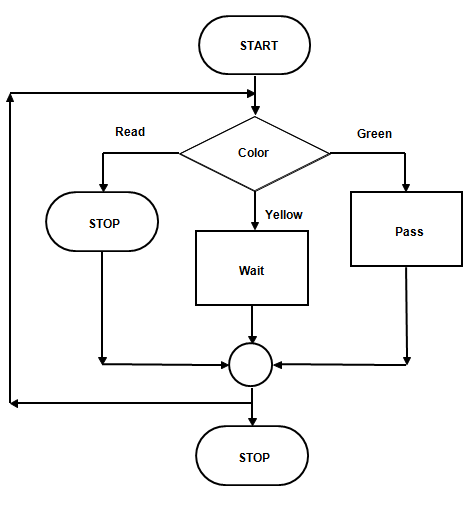 38
أساسيات برمجة الحاسب
19/02/1432
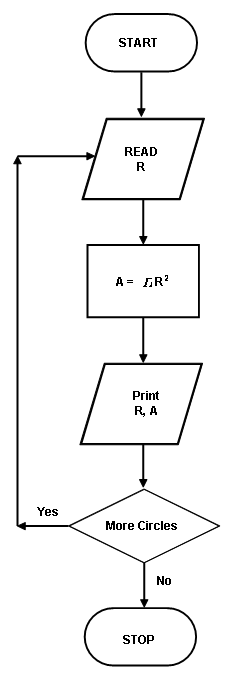 مثال 8:
		ارسم خريطة سير البرنامج لإيجاد مساحة مجموعة من الدوائر أنصاف أقطارها معلومة
الحل : 
اقرأ نصف قطر الدائرة   R
 أوجد مساحة الدائرة A
اطبع قيم كل من A,R 
هل هناك المزيد من الدوائر ؟  إذا كان نعم عد للخطوة 1 
أما إذا كان لا  فتوقف
39
أساسيات برمجة الحاسب
19/02/1432
مثال 9:   خرائط الدوران المتعددة أو المتداخلة أو المتراكبة أو الضمنية  nested
		من مشاريع بيت مال المسلمين أن يساعد الشباب على الزواج وذلك بتقديم الدعم المادي المناسب لهم  (30000 ريال للزيجة الواحدة) على فرض أن السن المناسب للزواج هو عشرون عاما.
		اقترح خريطة لسير البرنامج لهذا المشروع.
الحل:
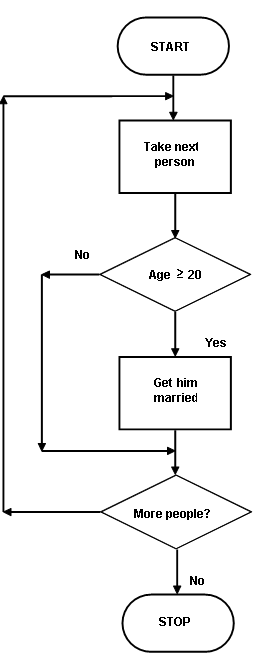 خذ شابا على الدور
هل مضى من عمره عشرون عاما؟
إن كان نعم اذهب إلى الخطوة 3
أما إن كان لا, اذهب إلى الخطوة 4
زوج الشاب المذكور
هل هناك مزيد من الشباب؟
إن كان نعم اذهب إلى الخطوة 1
أما إن كان لا, فتوقف
40
أساسيات برمجة الحاسب
19/02/1432
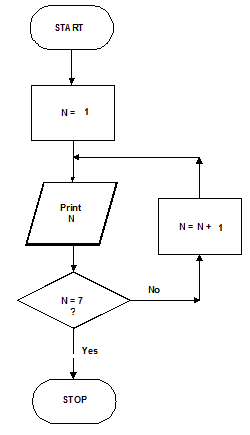 مثال 10:
أكتب خوارزمية وخريطة التدفق لبرنامج يقوم بطباعة الأعداد من واحد إلى 6.
الحل:

ضع قيمة N   تساوي  1
أطبع قيمة N
هل قيمة N  تساوي 7؟ 
لا   - إذهب للخطوة  4
نعم – إذهب للخطوة 5
زد على قيمة N  بواحد. – أرجع للخطوة 2
انتهاء عمل البرنامج
41
أساسيات برمجة الحاسب
19/02/1432
مثال 11:
يرغب تاجر في تقطيع مجموعة من قطع القماش طول كل ٍمنها يزيد عن 5 أمتار, إلى قطع صغيرة, طول الواحدة منها يساوي 5 أمتار, ارسم خريطة سير البرنامج لهذا المشروع ؟
الحل:
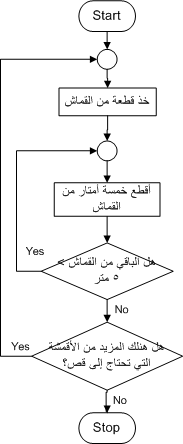 -1 خذ قطعة
-2 اقطع منها قطعة طولها 5 متر
-3 هل المتبقي يزيد عن 5 متر؟
    إذا كان الجواب نعم, فاذهب إلى الخطوة (2)
   إذا كان الجواب لا, فاذهب إلى الخطوة (4)
-4 هل هناك مزيد من القطع المراد تقطيعها؟
    إن كان الجواب نعم, فاذهب للخطوة (1)
   وإن كان لا، فاذهب للخطوة (5)
-5 إنهاء عمل البرنامج
42
أساسيات برمجة الحاسب
19/02/1432
صيغة الدوران باستعمال الشكل الاصطلاحي:
	لقد عرفنا في ما سبق مفهوم الدوران البسيط والدوران الضمنية, ويمكننا الآن استخدام الشكل الاصطلاحي للدوران -الوارد ضمن الرموز الاصطلاحية لخرائط سير البرنامج- على النحو التالي:
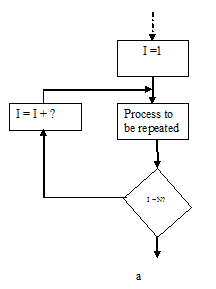 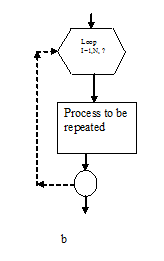 43
أساسيات برمجة الحاسب
19/02/1432
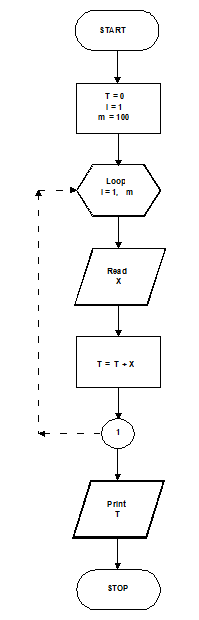 مثال 12:
	أكتب خوارزمية وخريطة التدفق لبرنامج يقوم بطباعة الأعداد من واحد إلى 100.
44
أساسيات برمجة الحاسب
19/02/1432
تدريبات
ادرس المخططات )أ,ب,ج) مبيناً أهداف  كل مخطط 
والنواتج النهائية التي سيطبعها الحاسب عند تنفيذ التعليمات المبينة
45
أساسيات برمجة الحاسب
19/02/1432
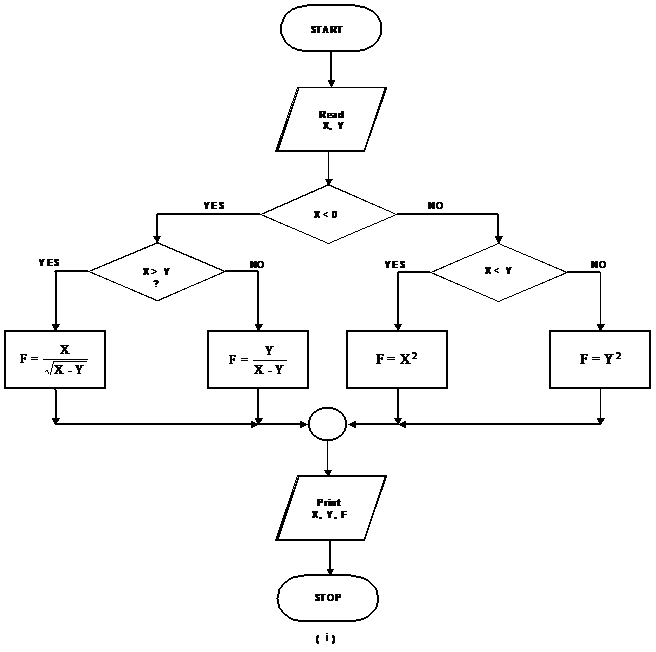 46
أساسيات برمجة الحاسب
19/02/1432
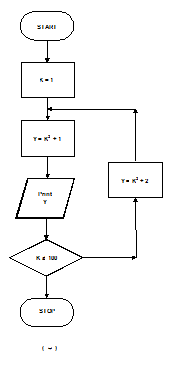 47
أساسيات برمجة الحاسب
19/02/1432
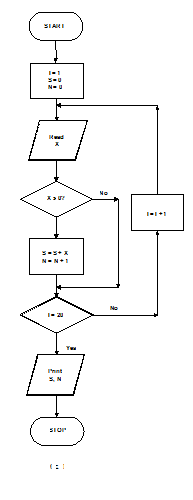 48
أساسيات برمجة الحاسب
19/02/1432
تمارين -1
أكتب خطوات حل المسائل التالية باستخدام الخوارزميات و خرائط التدفق:
W = - X + 13
f(X) = | X-3 |
49
أساسيات برمجة الحاسب
19/02/1432
تمارين -2
أكتب خطوات حل المسائل التالية باستخدام الخوارزميات ثم خرائط التدفق:
F = n! = n(n-1) … (2)(1)
إيجاد قيمة أكبر عدد في المجموعة   S = [A, B, C ]
ترتيب حدود المجموعة السابقة ترتيباً تصاعدياً
إيجاد قيمة أصغر عدد في السلسلة الحسابية a1, a2, a3, ….., an-1, an
ترتيب حدود المجموعة السابقة ترتيباً تنازليا
50
أساسيات برمجة الحاسب
19/02/1432
ما تم إنجازه
51
أساسيات برمجة الحاسب
19/02/1432